Lecture 6: How to Design aGood Usability Evaluation
Brad Myers

05-863 / 08-763 / 46-863: Introduction to Human Computer Interaction for Technology Executives

Fall, 2012, Mini 2
© 2012 - Brad Myers
1
HW #3
http://www.cs.cmu.edu/~bam/uicourse/08763fall12/hw3.html 
Note: due on MONDAY, November 19, 2012 due to Thanksgiving holiday
Note: TA office hours change accordingly
© 2012 - Brad Myers
2
Why Evaluate with “Usability Evaluations”?
Following guidelines never sufficient for good UIs
Need both good design and user studies
(Similar to users with CI)
Note: users, subjects  participants
Gooddesigners
Averagedesigners
Quality, before andafter user studies
© 2012 - Brad Myers
3
“Don’ts” of Usability Evaluations
Don’t evaluate whether it works (quality assurance)
Don’t have experimenters evaluate it – get users
Don’t (just) ask user questions. Not an “opinion survey.” Instead, watch their behavior.
Don’t evaluate with groups: see how well site works for each person individually (not a “focus group”)
Don’t train users: want to see if they can figure it out themselves.
Don’t test user  evaluate the system
Not a “user test”  call it Usability Evaluation instead
Don’t put your ego as a designer on the line
© 2012 - Brad Myers
4
Issue: Reliability
Do the results generalize to other people?
Individual differences
Up to a factor of 10 in performance
If comparing two systems
Statistics for confidence intervals, p<.01
But rarely are doing A vs. B studies
Also, small number of users cannot evaluate an entire site
Just a sample
© 2012 - Brad Myers
5
Issue: Validity
Did the evaluation measure what we wanted?
Wrong users
“Confounding” factors, etc,
Issues which were not controlled but not relevant to the evaluation
Other usability problems, setting, etc.
Ordering effects
Learning effects
Too much help given to some users
© 2012 - Brad Myers
6
Make an Evaluation Plan
Goals:
Formative – help decide features and design   CIs
Summative – evaluate system  Now
Pilot evaluations
Preliminary evaluations to check materials, look for bugs, etc.
Evaluate the instructions, timing
Users do not have to be representative
© 2012 - Brad Myers
7
Evaluation Design
“Between subjects” vs. “within subjects”
For comparing different conditions
Within:
Each user does all conditions
Removes individual differences
Add ordering effects
Between
Each user does one condition
Quicker for each user
But need more users due to huge variation in people
Randomized assignment of conditions
To people, or order
© 2012 - Brad Myers
8
Performance Measurements
Efficiency, learnability, user’s preference
Time, number of tasks completed, number of errors, severity of errors, number of times help needed, quality of results, emotions, etc.
Decide in advance what is relevant
Can get quantifiable, objective numbers
“Usability Engineering”  (lecture 9)
Can instrument software to take measurements
Or try to log results “live” or from videotape
Emotions and preferences from questionnaires and apparent frustration, happiness with system
© 2012 - Brad Myers
9
Questionnaire Design
Collect general demographic information that may be relevant
Age, sex, computer experience, etc.
Evaluate feelings towards your product and other products
Important to design questionnaire carefully
Users may find questions confusing
May not answer the question you think you are asking
May not measure what you are interested in
© 2012 - Brad Myers
10
Questionnaire, 2
“Likert scale”
Propose something and let people agree or disagree:
		agree	disagree
The system was easy to use:		1 .. 2 .. 3 .. 4 .. 5
“Semantic differential scale”
Two opposite feelings:
		difficult            easy
Finding the right information was:        -2 .. -1 .. 0 .. 1 .. 2
If multiple choices, rank order them:
Rank the choices in order of preference (with 1 being most preferred and 4 being least):
       Interface #1        Interface #2           Interface #3        Interface #4
(in a real survey, describe the interfaces)
© 2012 - Brad Myers
11
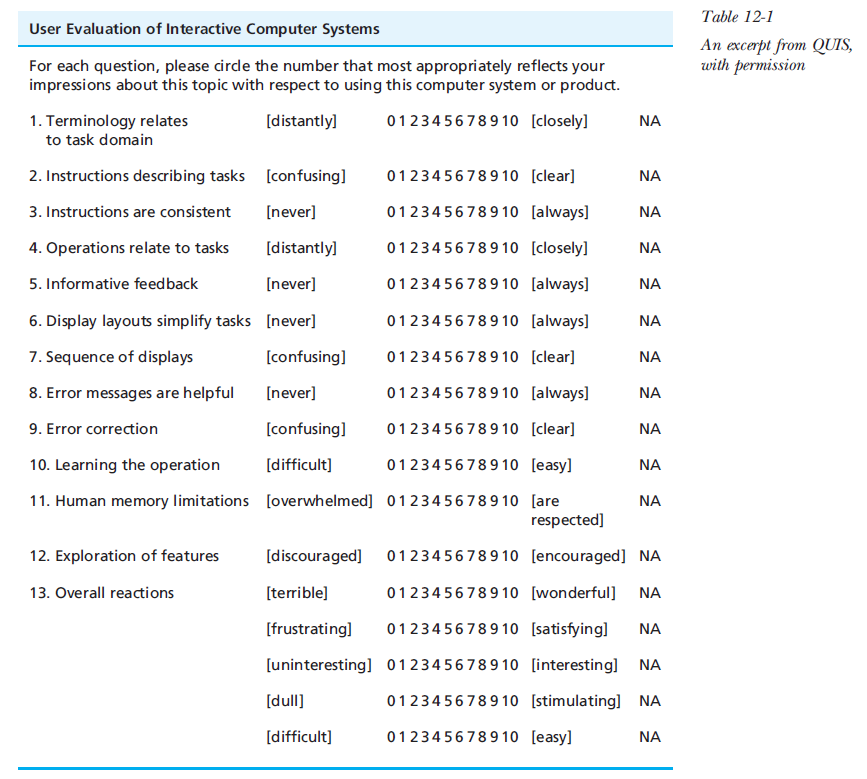 Survey example
Hartson & Pyla, p. 446
© 2012 - Brad Myers
12
Videotaping
Often useful for measuring after the evaluation
But very slow to analyze and transcribe
Useful for demonstrating problems to developers, management
Compelling to see someone struggling
Facilitate Impact analysis
Which problems will be most important to fix?
How many users and how much time wasted on each problem
But careful notetaking will often suffice when usability problems are noticed
© 2012 - Brad Myers
13
“Think Aloud” Protocols
“Single most valuable usability engineering method”
Get user to continuously verbalize their thoughts
Find out why user does things
What thought would happen, why stuck, frustrated, etc.
Encourage users to expand on whatever interesting
But interferes with timings
May need to “coach” user to keep talking
Unnatural to describe what thinking
Ask general questions: “What did you expect”, “What are you thinking now”
Not: “What do you think that button is for”, “Why didn’t you click here”
Will “give away” the answer or bias the user
Alternative: have two users and encourage discussion
© 2012 - Brad Myers
14
Getting Users
Should be representative
If multiple groups of users
Representatives of each group, if possible
Issues:
Managers will pick most able people as participants
Getting users who are specialists
E.g., doctors, dental assistants
Maybe can get students, retirees
Paying users
Novices vs. experts
Very different behaviors, performance, etc.
© 2012 - Brad Myers
15
Number of participants
About 10 for statistical studies
As few as 5 for usability evaluation
Can update after each user to correct problems
But can be misled by “spurious behavior” of a single person
Accidents or just not representative
Five users cannotevaluate all of a system
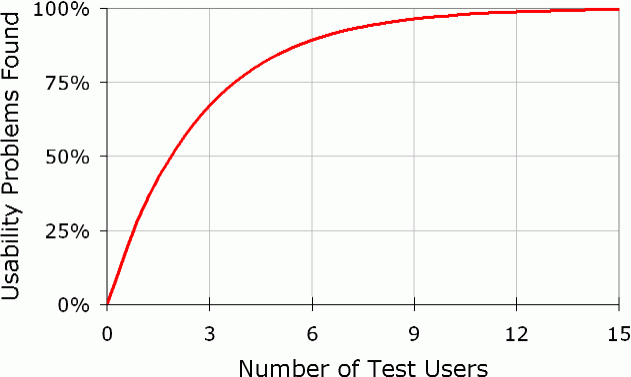 16
Ethical Considerations
No harm to the users
Emotional distress
Highly trained people especially concerned about looking foolish
Emphasize system being evaluated, not user
Results of evaluation and users’ identities kept confidential
Stop evaluation if user is too upset
At end, ask for comments, explain any deceptions, thank the participants
At universities, have “Institutional Review Board” (IRB)
© 2012 - Brad Myers
17
Milgram Psychology Experiments
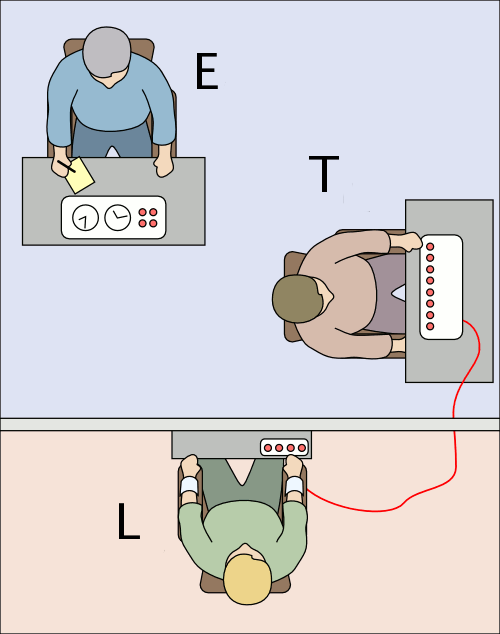 Stanley Milgram 1961-1962
Subject (“teacher” T) told by experimenter (E) to shock another person ("Learner" L, an actor) if L gets answers wrong
> 65% of subjects were willing to give apparently harmful electric shocks – up to 450 volts – to a pitifully protesting victim
Study created emotional distress 
Some subjects needed significant counseling afterward
http://www.stanleymilgram.com/
Image from Wikipedia
© 2012 - Brad Myers
18
Prepare for the Evaluation
Set up realistic situation
Write up task scenarios
Write detailed script of what you will say
PRACTICE
Recruit users
© 2012 - Brad Myers
19
Who runs the experiment?
Trained usability engineers know how to run a valid usability evaluation
Called “facilitators”
Good methodology is important
2-3 vs. 5-6 of 8 usability problems found
But useful for developers & designers to watch
Available if system crashes or user getscompletely stuck
But have to keep them from interfering
Randy Pausch’s strategy
Having at least one observer (notetaker)is useful
Common error: don’t help too early!
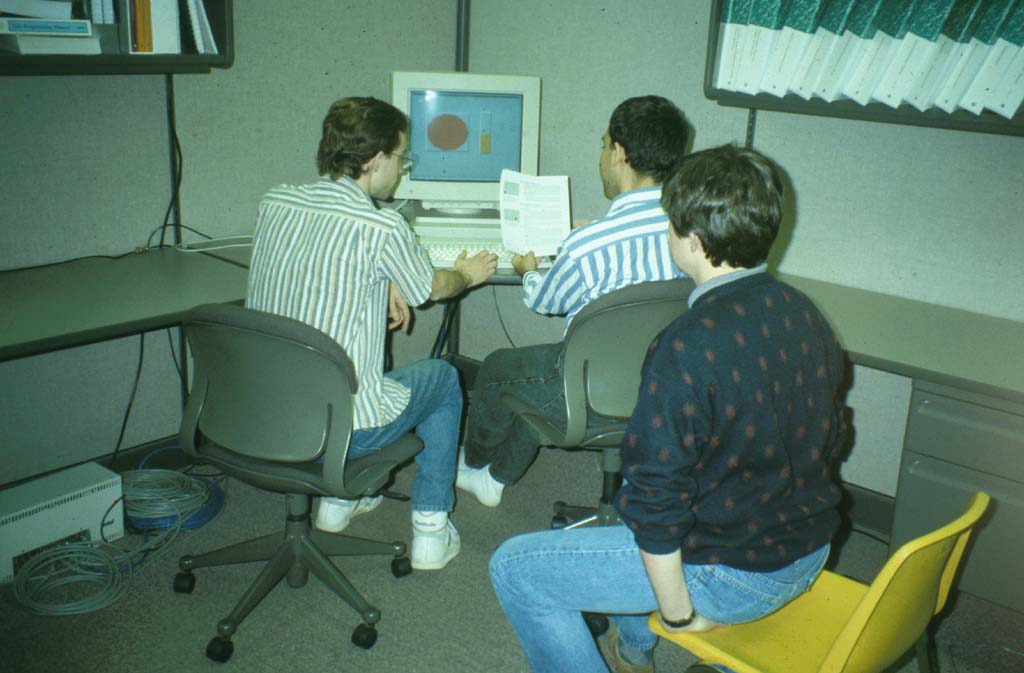 © 2012 - Brad Myers
20
Where Evaluate?
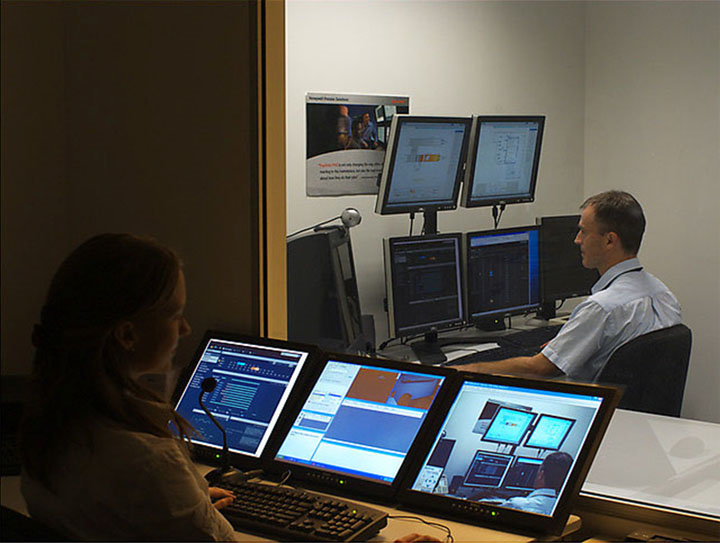 Usability Labs
Cameras, 2-way mirrors,specialists
Separate observationand control room
Should disclose who is watching
Having one may increase usability evaluations in an organization
Can usually perform an evaluation anywhere
Can use portable video recorder, etc.
© 2012 - Brad Myers
21
Stages of an Evaluation
Preparation
Make sure evaluation is ready to go before user arrives
Introduction
Say purpose is to evaluate software
Consent form
Give instructions
Pre-test questionnaire
Write down outline to make sure consistent for all users
Running the evaluation
Debriefing after the evaluation
Post-test questionnaire, explain purpose, thanks
© 2012 - Brad Myers
22
Conduct the Observation
Introduce the observation phase
Instruct them on how to do a think aloud
Final instructions (“Rules”)
You won’t be able to answer Qs during, but if questions cross their mind, say them aloud
If you forget to think aloud, I’ll say “Please keep talking”
© 2012 - Brad Myers
23
[Speaker Notes: Introduce the observation phase
Begin observation<play DateTime3.scm>
Conclude observation<play conclusion.scm>]
Cleaning up After an Evaluation
For desktop applications
Remove old files, recent file lists, etc.
Harder for evaluations of web sites:
In real evaluations of web sites, need to remove history to avoid hints to next user
Browser history, “cookies”, etc.
© 2012 - Brad Myers
24
Analyze Think-Aloud Data
NOT just a transcription of the tape.
Establish criteria for critical incidents
Record breakdowns and other observations
(old: UAR Template): http://www.cs.cmu.edu/~bam/uicourse/UARTemplate.doc
New: Form with rows: http://www.cs.cmu.edu/~bam/uicourse/UsabilityEvalReport_template.doc
© 2012 - Brad Myers
25
Analyzing the data
Numeric data
Example: times, number of errors, etc.
Tables and plots using a spreadsheet
Look for trends and outliers
Organize problems by scope and severity
Scope: How widespread is the problem?
Severity: How critical is the problem?
© 2012 - Brad Myers
26
Scope and Severity Separately
© 2012 - Brad Myers
27
Composite Severity Ratings
(From Nielsen: http://www.useit.com/papers/heuristic/severityrating.html 

0 – not a real usability problem
1 – cosmetic problem only–need not be fixed
2 – minor usability problem–low priority
3 – major usability problem–important to fix
4 – usability catastrophe—imperative to fix before releasing product
© 2012 - Brad Myers
28
Write a Summarizing Report
“Executive” summary
Conceptual re-designs are most important
If just “tuning”, then a “top ten” list
Levels of severity help rank the problems
“Highlights” video is often a helpful communications device
© 2012 - Brad Myers
29
What to do with Results
Modify system to fix most important problems
Can modify after each user, if don’t need statistical results
No need for other users to “suffer”
But remember: user is not a designer
© 2012 - Brad Myers
30